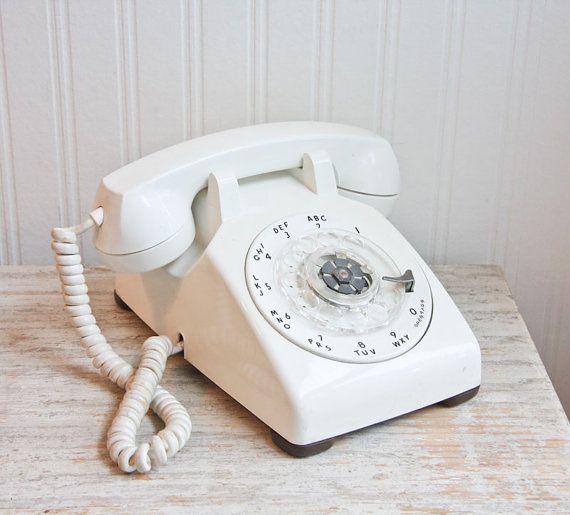 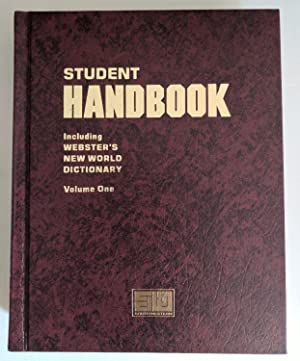 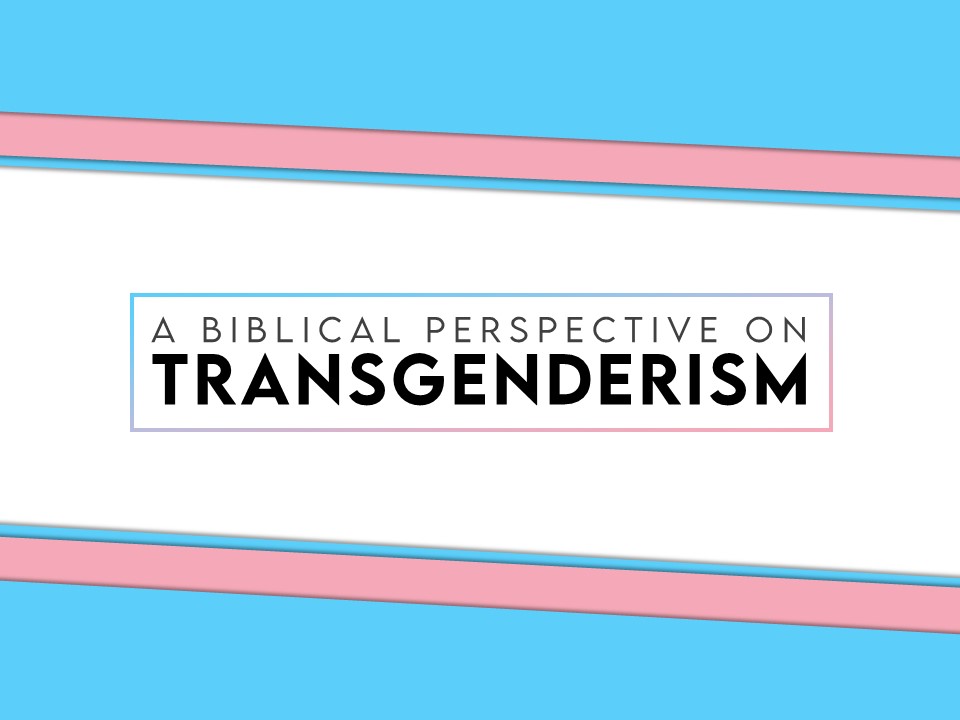 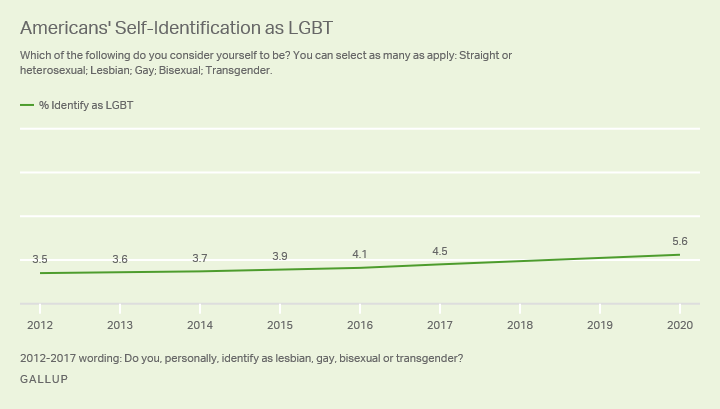 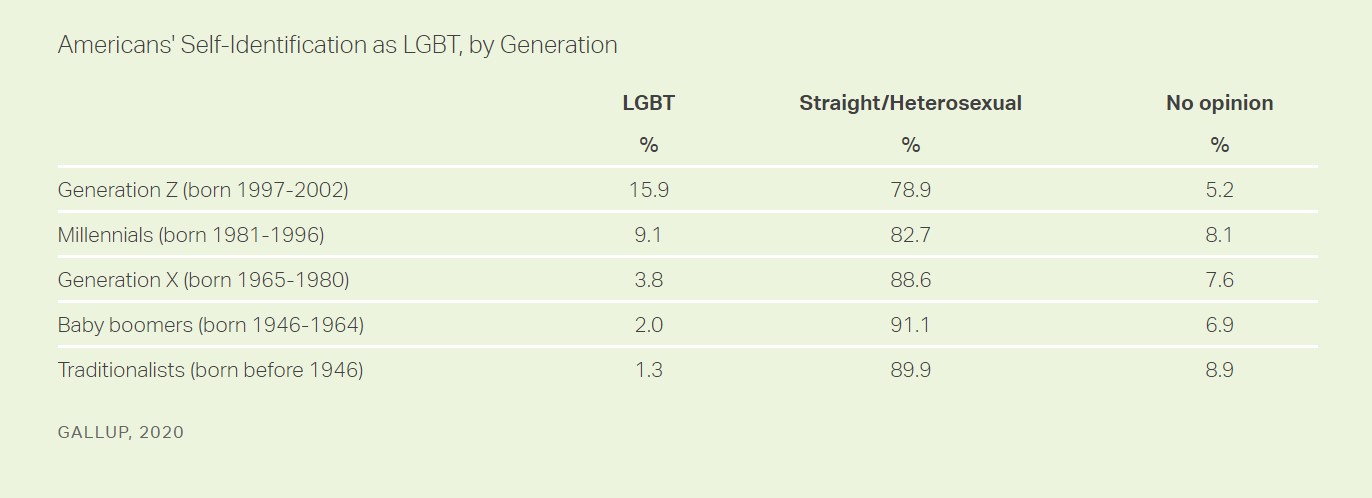 Christians need to know where to stand on this issue, and why.
Definitions

Biological Sex – the physical characteristics that distinguish a male body from a female body (e.g. chromosomes, reproductive organs)
Definitions

Gender - the behavioral, cultural, or psychological traits typically associated with one sex (Merriam-Webster).

Modern society has divorced gender from sex claiming gender is not determined by one’s body, but by ones internal sense of self.
Definitions

Gender Identity – The gender* a person identifies with. 

May or may not align with one’s biological sex.


*based on modern usage
Definitions

Gender Dysphoria – The disconnect a person feels between their biological sex and their gender* (internal sense of self). 

5th edition (2013) of Diagnostic and Statistical Manuel of Mental Disorders replaced “Gender Identity Disorder” with “Gender Dysphoria.”

*based on modern usage
“People with gender dysphoria may often experience significant distress and/or problems functioning associated with this conflict between the way they feel and think of themselves (referred to as experienced or expressed gender) and their physical or assigned gender.” 

- American Psychiatric Association
Definitions

Transgender – denoting or relating to a person whose sense of personal identity and gender does not correspond with their birth sex.                              - Oxford Languages
Definitions

Transgender – “An umbrella term for the many ways in which people might experience and/or present and express (or live out) their gender identities differently from people whose sense of gender identity is congruent with their biological sex” -Mark Yarhouse
Scripture is not silent on this issue!

2 Pet. 1:3-4; Eccl. 1:9-10
Genesis 1:26-28

Page 1 in pew Bible
The Bible and Transgenderism

God created male and female

Creation went from “good” to “very good”       (Gen. 1:31)

Each sex/gender complimented and completed the other (Gen. 2:23-24)

Sexual expression was found in a one male, one female marriage relationship (Gen. 1:28; 2:24)
The Bible and Transgenderism

God created male and female

This original design remained the standard   (Matt. 19:4-5; Eph. 5:22-33; 1 Cor. 11:1-16;          1 Pet. 3:1-7)
The Bible and Transgenderism

Male and female were created in His image

The male and female body are unique reflections of God’s image. 

Heb. for “image” (Gen. 1:27) is selem

Often used to describe a physical image that represents an invisible (false) deity (e.g. 2 Chr. 23:17). 

Our physical bodies are representations of the invisible, True and Living God.
The image of God as it relates to our male and female bodies:

“a declaration that God intended to create human persons to be the physical means through which he would manifest his own divine presence 
in the world.” 

-Marc Cortez
1 Corinthians 6:18-20

Page 955 in pew Bible
The Bible and Transgenderism

How We View Our Bodies Matters

The male and female body were designed with purpose – to be the temple of God’s Spirit.

Just as the actual temple wasn’t to be defiled, neither is the male/female body. 

We are called to glorify God in the bodies we’ve been given.
The Bible and Transgenderism

The Body and Our Inner Self (spirit) are Linked

1 Cor. 6:19, “body” (male/female body) and “you” (body, mind, and spirit) are used interchangeably (see also Rom. 6:13; 12:1).

This truth goes against “how I feel about myself determines who I am…” or “I have a male brain in a female body…”
The Bible and Transgenderism

Feelings Do Not Determine Male or Female, etc…

Gender dysphoria and transgenderism is about how one feels about themselves. 

The heart is not a reliable guide!                          (Jer. 17:9; Pr. 3:5-6; 14:12)
The Bible and Transgenderism

We can embrace our true identity in Jesus Christ

We were created as male and female image bearers of God (Gen. 1:27). 

Although we’ve shattered this image through sin, Jesus can bring restoration and help us see our true identity in Him more clearly (Col. 3:9b-11).
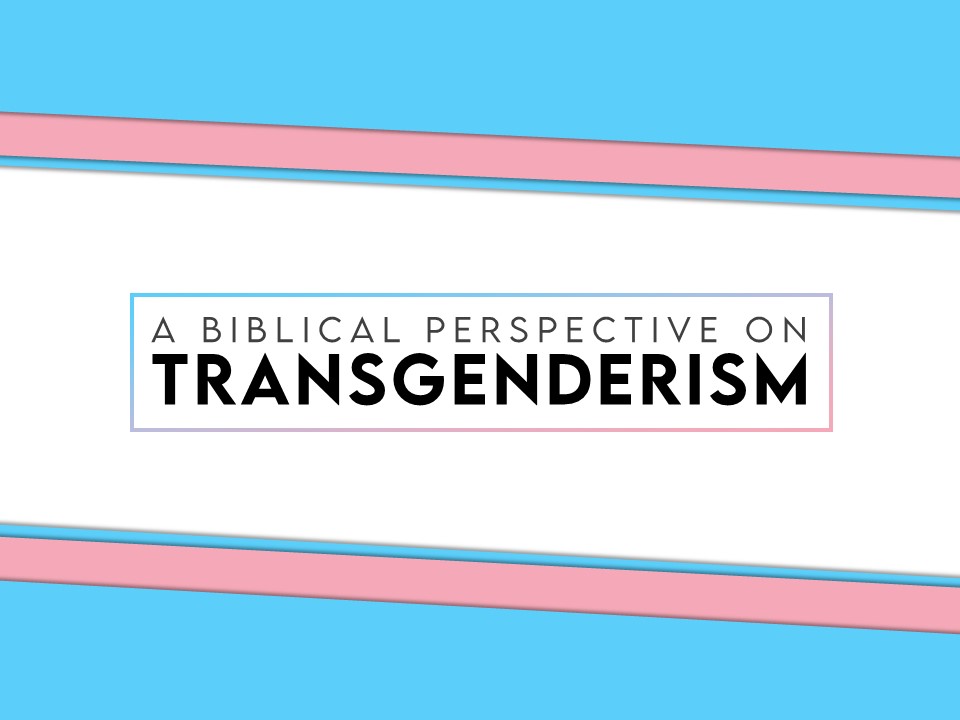 By the fifth edition of the DSM (2013), “Gender Identity Disorder” was replaced with “Gender Dysphoria” to remove the stigma associated with the word “disorder.” -
A BIBLICAL PERSPECTIVE ON
transgenderism